Message Driven Architecture for Massive Service
Elastic Scalability, High Availability
2011.11.18
박혜웅
Massive Service
Think different
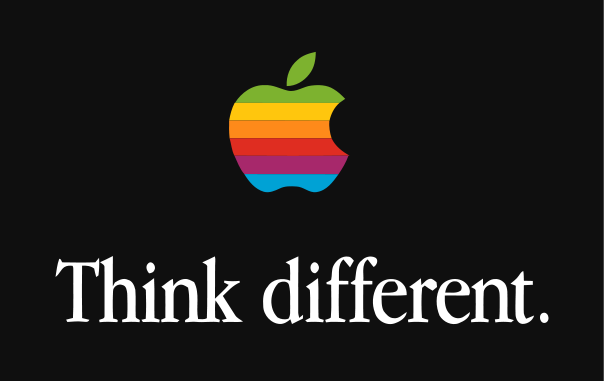 No good solution for all cases
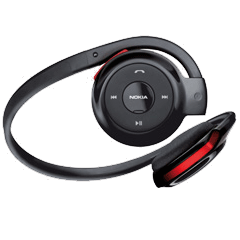 Cloud Architecture
Elastic Scalability (기민한 확장성)
시스템 부하에 따라 빠르게 확장,축소할 수 있어야 한다.
부하의 종류에 따라 확장할 수 있는 아키텍쳐가 필요하다.

High Availability (고가용성)
가용성이 99%와 99.999%는 매우 큰 차이이다.
Availability = 서비스 가능 시간 / 전체 시간
99.999% (무중단 시스템)
downtime: 26초/월 (약5분/년)
원자력 발전소
서비스 정기 점검도 장애시간(downtime)에 포함됨.
Single Point Of Failure 을 제거하는 것이 중요.

Automatic Resource Management (자동 리소스 관리)
Resources: CPU, MEM, Disk...

Self-healing (자동 복구/치료)
"클라우드 컴퓨팅 구현 기술(김형준 외)"의 p66에서 발췌
What we need for Massive Service?
coupled vs decoupled architecture
decoupled architecture
distributed data cache
distributed message queue

systems for removing SPOF
for All System
distributed coordinator
for Load balancer
health-checking script
for RDBMS/NoSQL
Hadoop/HBase dual namenode (next version, 0.23)
MySQL cluster or MySQL replication( + heartbeat) or MySQL multiple-master

blocking vs non-blocking (synchronous vs asynchronous)
blocking(synchronous): easy coding, big resources
non-blocking(asynchronous): hard coding, small resources

multi-thread(single-port) vs single-thread(multi-port)
advantage of single thread cheap server
No locking, No Synchronization
easy to coding
What we need for Massive Service?
low cost
money
hardware based vs software based
commercial software vs free software
time: 
development & debugging
management
human resouces

performance tunning
Linux options
ulimit, ...
JVM options 
Xms, Xmx, GC option
the number of processes, threads (each system)
stress test
socket options
TCP_NODELAY, SEND/RECV_BUFFERSIZE...
RDBMS/NoSQL options
What we need for 칼퇴근?
experts for each technical area = DRI(Directly Responsible Individual in Apple Inc.)
coding & interface
code convention, design pattern, UML
DB & storage
RDBMS(MySQL, MyBatis)
NoSQL(Hbase)
storage(DAS, NAS, HDFS, Haystack ...)
network & threading
Java NIO, Netty
data analysis
MapReduce, machine learning
distributed system software
coordinator(Zookeeper)
cache server(Redis, Memcached, Ehcache)
queue server(RabbitMQ, ZeroMQ)
util software
Google Protocol Buffer, Guice, Log4j, Slf4, Xstream, Jackson, Java mail, ....
system management
Linux, monitoring tools, JMX
hardware
L4 switch
What we need for 칼퇴근?
fast & easy development/debugging
good architecture
system architecture
design pattern
code convention
common util classes
Apache Commons, Google Guava,...
Test Driven Development (TDD)
JUnit
well-known system or not?
RDBMS vs NoSQL
JSON vs Google Protocol Buffer
JUnit vs Guice

easy management
logging system
logging, collecting, parsing, log visualization
JMX
Admin/Monitoring tools or web pages
many Kinds of Decoupling
decoupling(removing) of SPOF and our system
Distributed Coordinator




decoupling of business logic and data
Distributed Cache







decoupling of function and control(message)
Message Queue
process
Coordinator
SPOF
process
Cache
process
process
data
DB
DB
process
process
logic
logic
data
logic
logic
data
data
Queue
message
process
process
process
process
process
function
function
function
function
SPOF
SPOF
the steps of Decoupling (step1)
Distributed Coordinator
registry: important data (small size)
server status
server configuration
common data
removing SPOF from our system
process
process
process
process
function
function
function
function
function
function
function
function
data
data
data
data
data
data
data
data
Coordinator
registry
registry
registry
DB
DB
the steps of Decoupling (step2)
Distributed Data Cache
fast read/write in memory
10~100times faster than DB query.
alleviate DB overload
read query: read cache instead of DB.
write query: lazy update for DB with write-through queue.
remove duplicated data
remove overhead of data synchronization among processes.
fault tolerant system
no matter what process terminated in the same cluster.
process
process
process
Coordinator
Coordinator
function
function
function
function
function
function
registry
registry
data
data
Cache
data
process
process
data
function
function
function
function
data
data
data
DB
DB
cluster
data
data
the steps of Decoupling (step3)
Distributed Message Queue
scale out (elastic scalibility)
auto scaling by fan-out exchange rule. 
light-weight processes(daemons).
fault tolerant system
when all process terminated, message queue server preserves messages.
prevent server overload or failure.
but lazy processing
system monitoring
just monitor queue status.
process
Coordinator
Coordinator
function
function
registry
registry
Cache
Cache
data
data
process
data
data
function
function
data
data
DB
DB
cluster
data
data
Queue
Queue
message
message
process
process
process
process
process
function
function
function
function
function
Scale Out
cluster
cluster
node
Coordinator
registry
cluster
Cache
Cache
node
data
data
cluster
cluster
data
data
data
data
node
node
DB
task #1
message
message
data
work queue
n connections
task #2
Queue
Queue
node
node
node
node
node
node
node
node
node
node
node
node
message
message
process
process
process
function
function
function
SEDA vs Message Driven Architecture
process
SEDA
Coordinator
data/heap area
registry
global variable
Cache
thread
data
data
service
MDA
node
node
node
node
DB
DB
node
data
data
Queue
Queue
Queue
Queue
node
node
message
message
event
event
process
process
process
process
thread
thread
thread
thread
function
function
function
function
function
function
function
function
code of Message Driven Architecture
simple chatting service (simple client-server based model vs MDA)
/** Simple Client-Server Model **/
/* Send Thread */
myInfo = xml.getInfo(xmlFile); // from local file
db.setAlive(myInfo); // updates server status

servers = connectAll(relayServers);//connects to other servers.


while( (input=client.getInput()) !=null ){
	roomInfo = localData.getRoomInfo(client.userId);
	for( userId: roomInfo.getUserIds() ){
		for( server : servers ){
		      if( server.hasUser(userId) )
			server.send(userId, input);
		}
	}
}





/* Receive Thread */
while(true){
	message = socket.receive(); // from other server
	user = localData.getUser(message.userId); //from local
	client = getClient(message.userId);
	client.send(user.name + ":" + message.input);
}
/** Message Driven Architecture **/
/* Send Thread (Process) */
myInfo = Zookeeper.getInfo(zookeeperList, myIp, myPort);
Zookeeper.setAlive(myInfo);

queue = Queue.getQueue(myInfo.queue);
cache = Cache.getCache(myInfo.cache);

while( (input=client.getInput()) !=null ){
	roomInfo = cache.getRoomInfo(client.userId);
	for( userId : cache.getUserIds(roomInfo.no) ){
	    queue.publish(new Message(userId, input));
	}
}








/* Receive Thread (Process) */
while(true){
	message = queue.consume(); // from queue
	user = cache.getUser(message.userId); // from cache
	client = getClient(message.userId);
	client.send(user.name + ":" + message.input);
}
queueing/dequeuing
(work queue)
inter-server networking 
(p2p)
Summary
기획/마케팅팀
디자인팀
클라이언트팀
PM (service manager)
API Part
inter-process
interface
(queue)
Logic Part
inter-process
interface
(queue)
DB Part
shared data scheme (cache)
Summary
Appendix
Think deeply
Single-thread vs Multi-thread
Multi-thread
I/O intensive task (blocked task)








Single-thread 
CPU/Mem intensive task (non-blocked task)
process
thread
DB
thread
thread
data
process
process
process
thread
thread
thread
data
data
data
MEM